COMfortel Mobile Business
PBX Manager
COMfortel Mobile Business
COMfortel Mobile Business
Signal the business phone number

One phone number – from wherever you are

Smartphone and ICT system contacts

Flexibility – the customer decides about availability
3
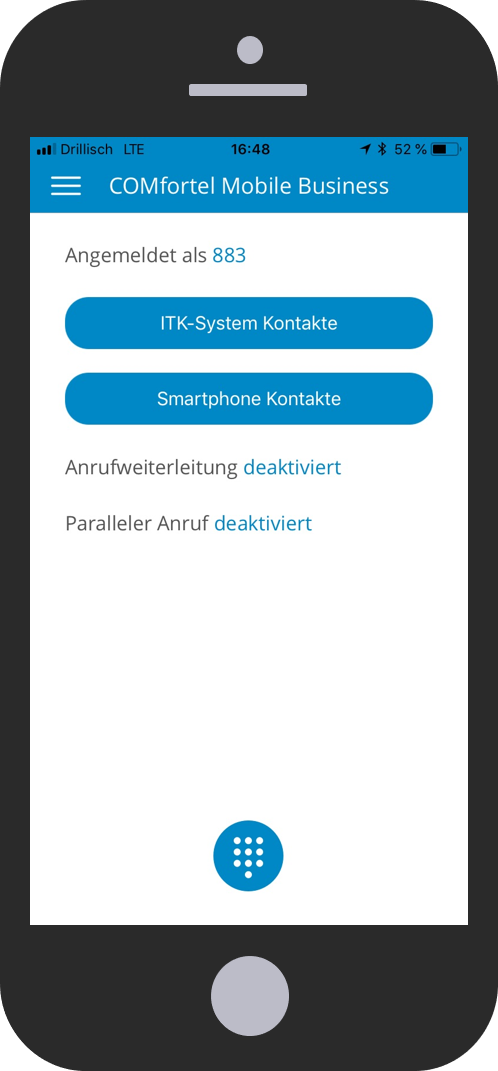 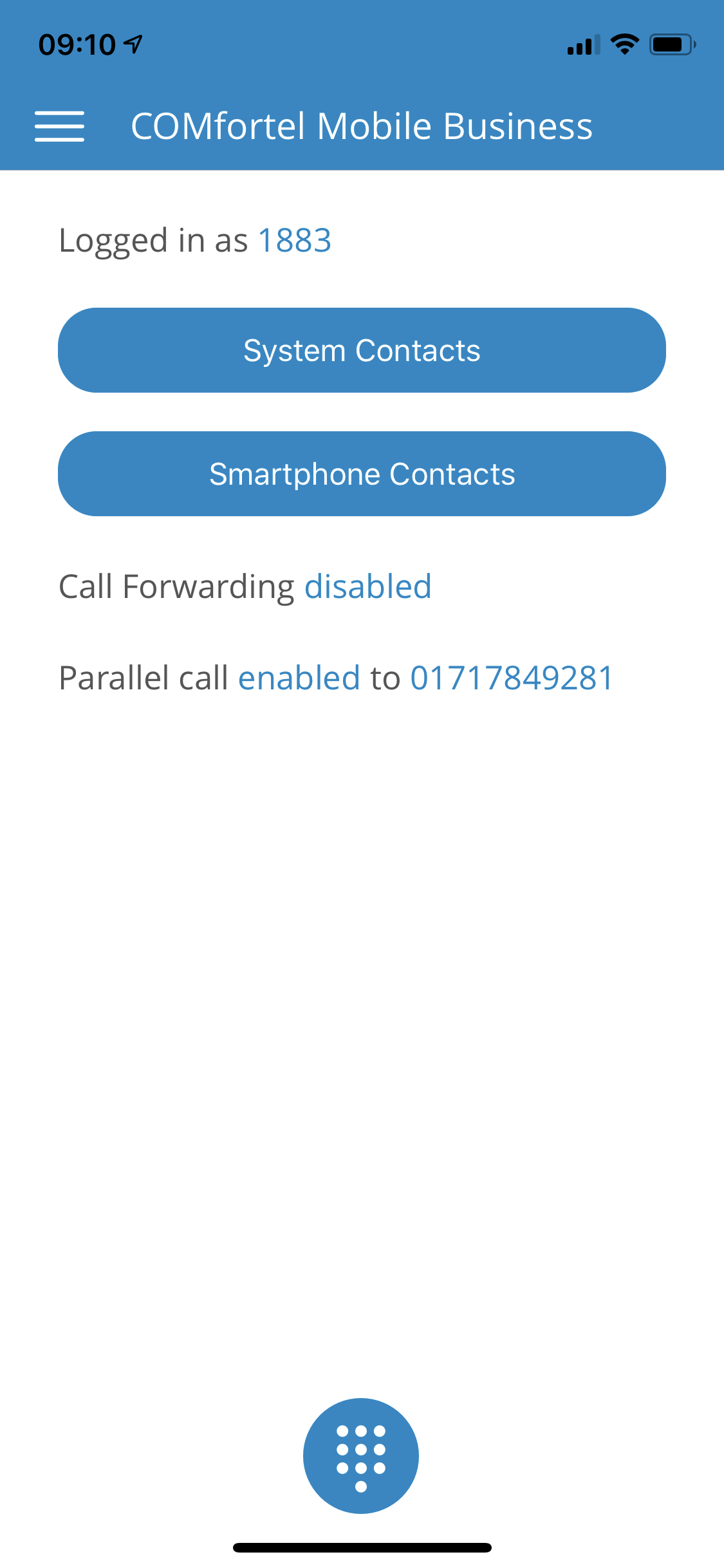 COMfortel Mobile Business
Flat UI design

Reduced to the most important features
4
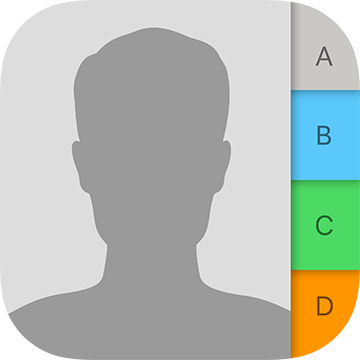 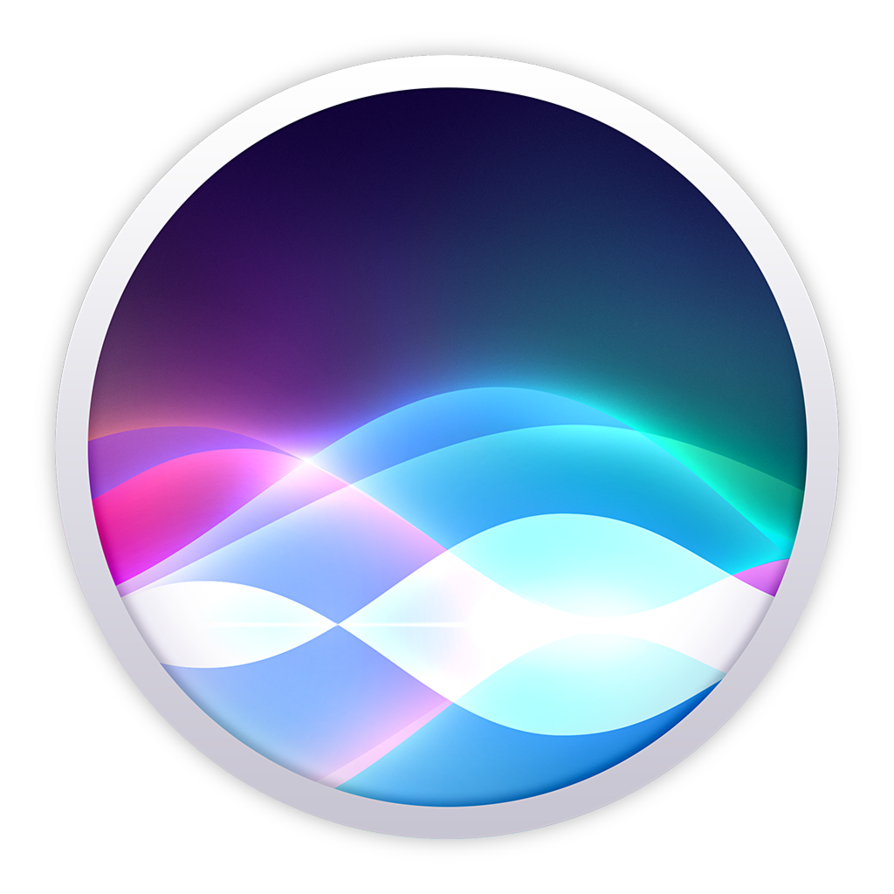 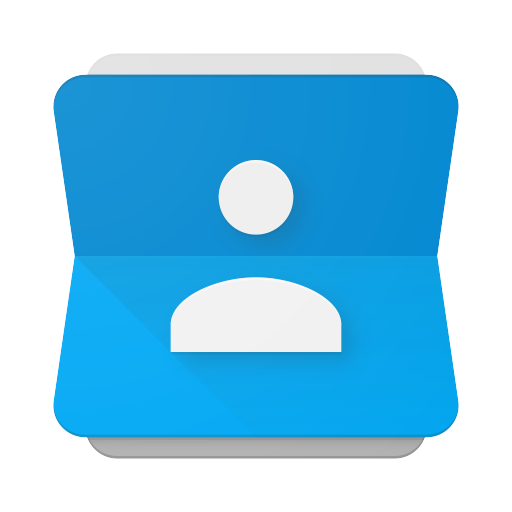 Smartphone integration
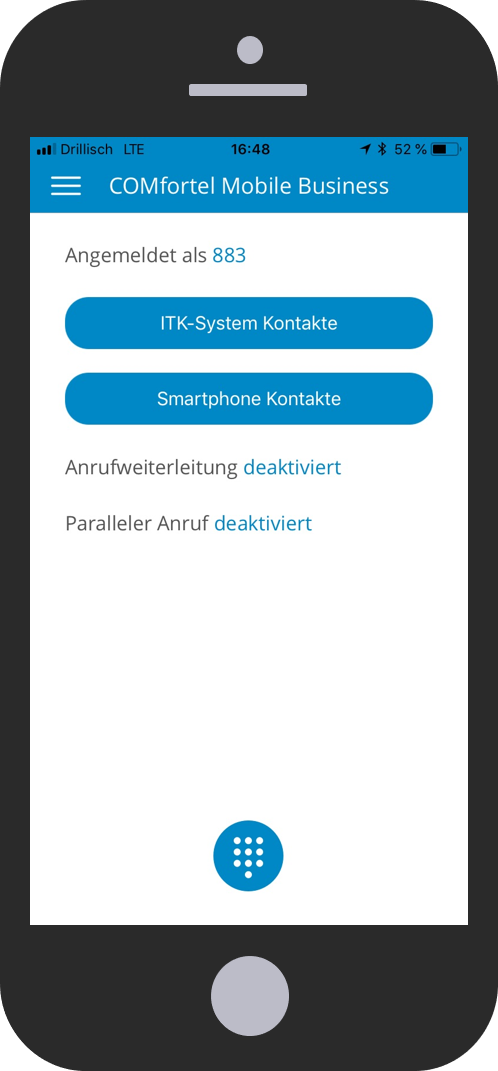 Contact integration
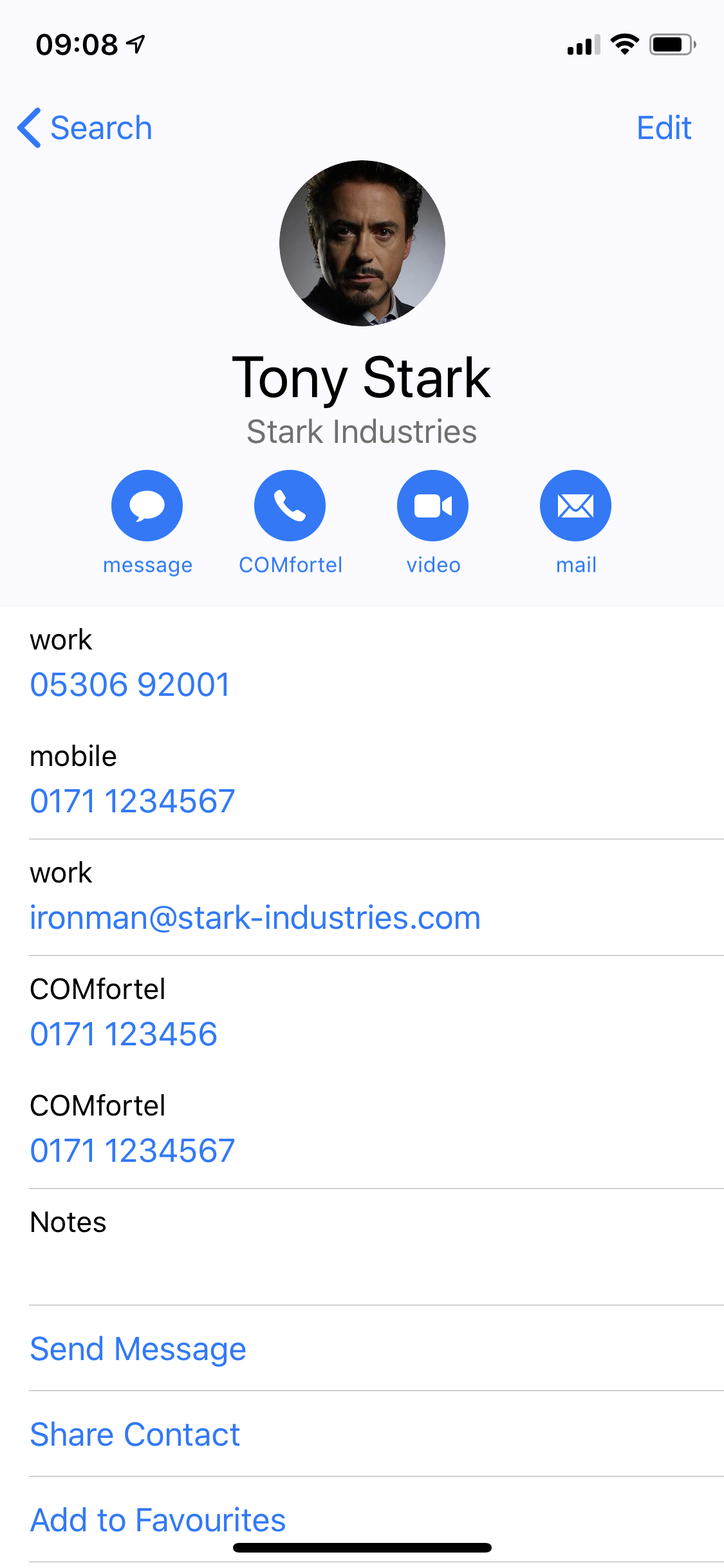 COMfortel Mobile Business
Business telephony using standard Apple contacts

Seamless integration in the smartphone
6
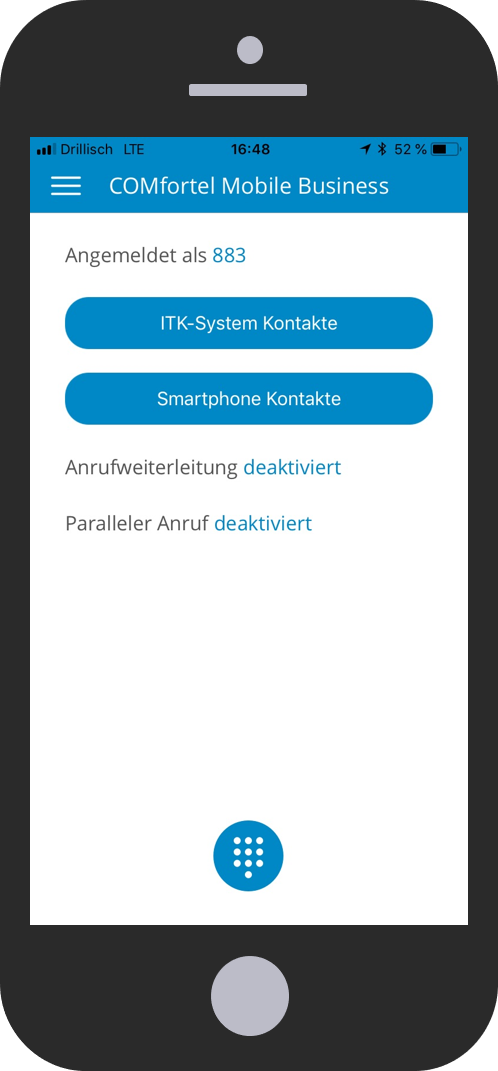 Contact integration
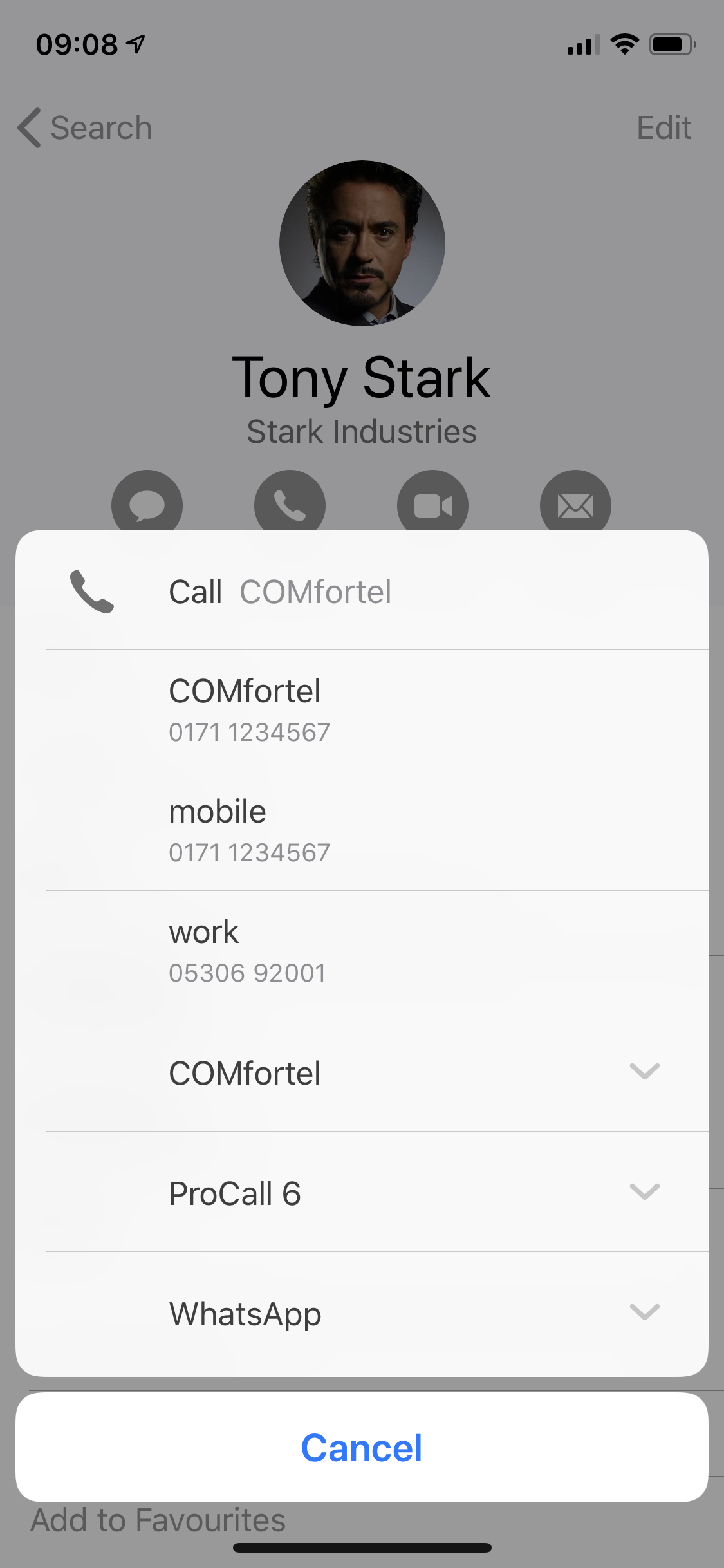 COMfortel Mobile Business
Business telephony using standard Apple contacts

Seamless integration in the smartphone
7
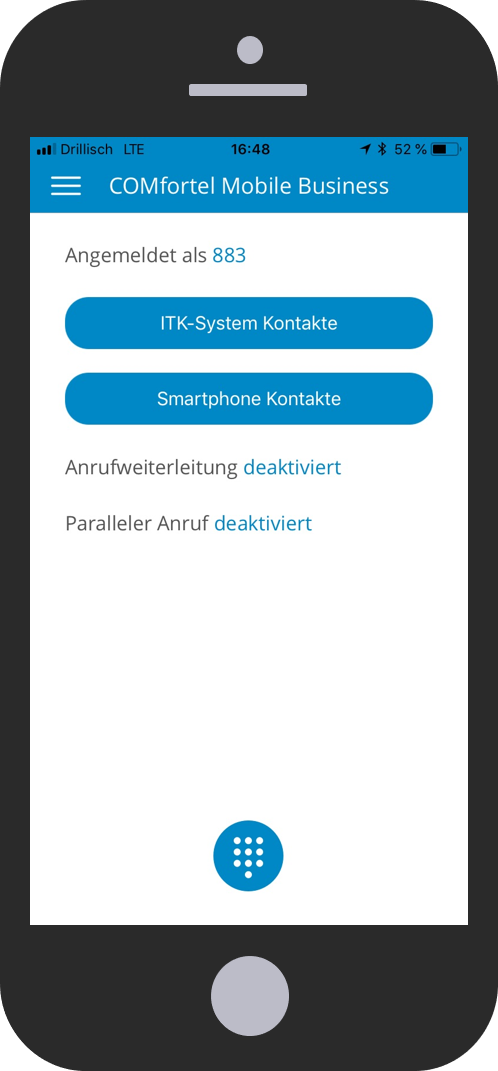 Apple Siri integration
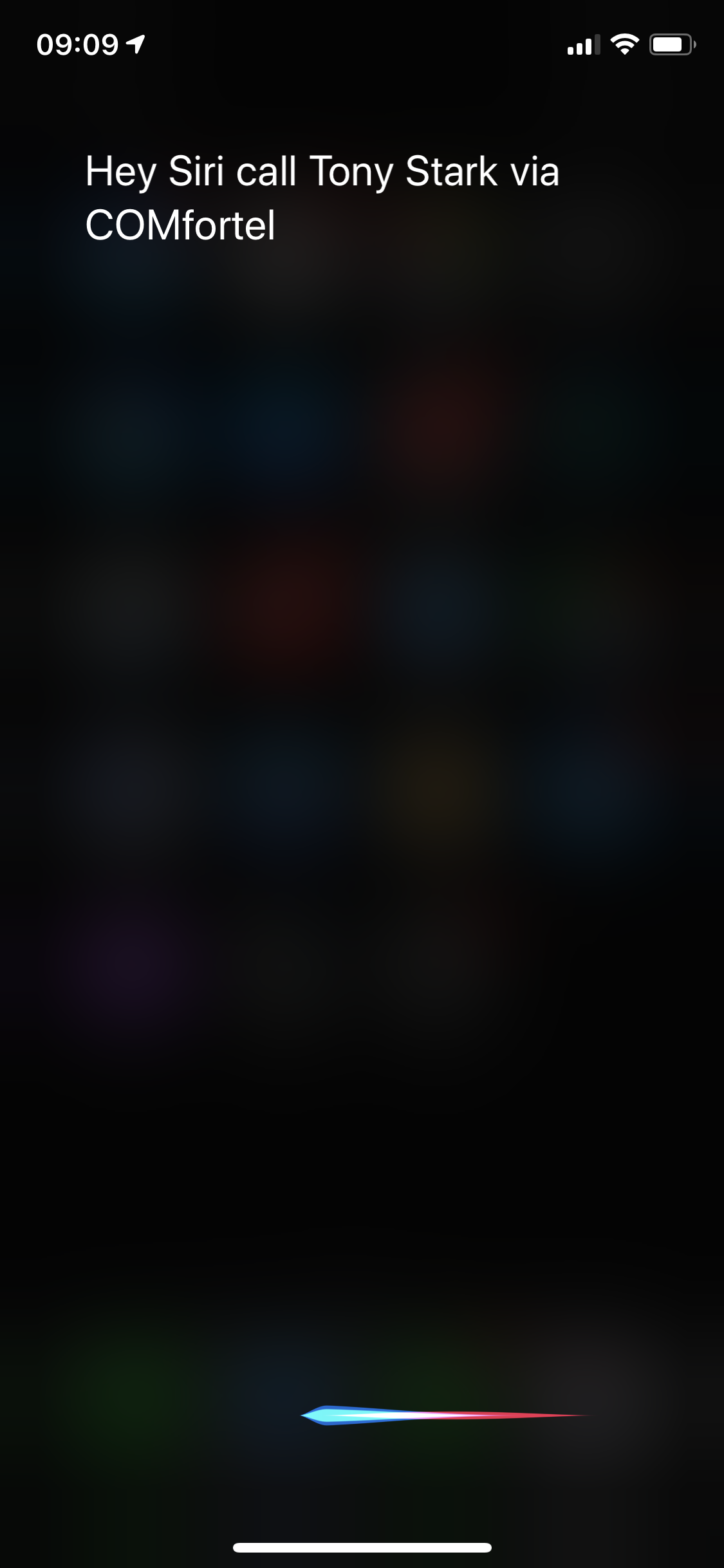 COMfortel Mobile Business
Integration of Apple‘s voice assistant, Siri

Voice controlled business telephony
8
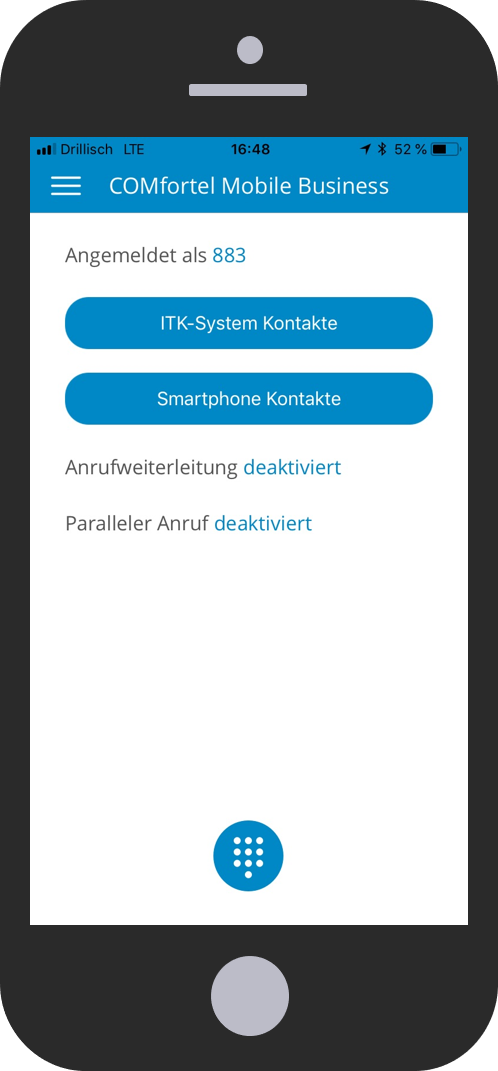 Apple Siri integration
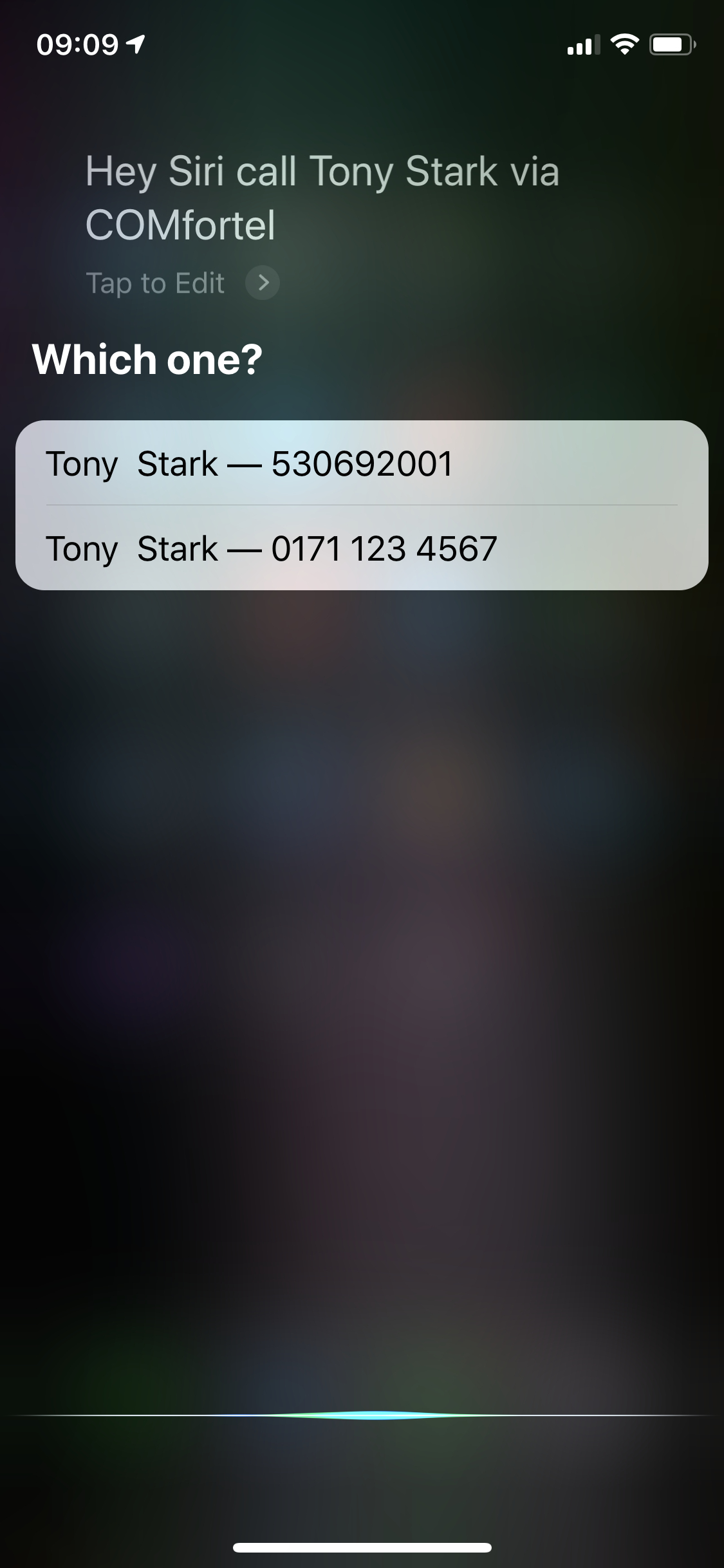 COMfortel Mobile Business
Integration of Apple‘s voice assistant, Siri

Voice controlled business telephony
9
PBX Manager
PBX Manager
… will replace PBX Control

Configure and switch ICT system functions from your smartphone

Two platforms – one functional scope

New and modern UI
11
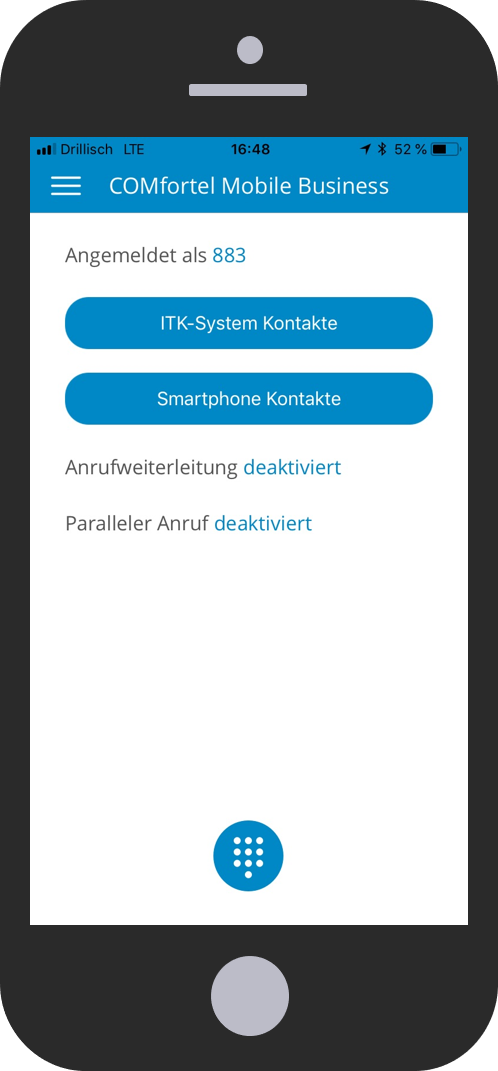 PBX Manager
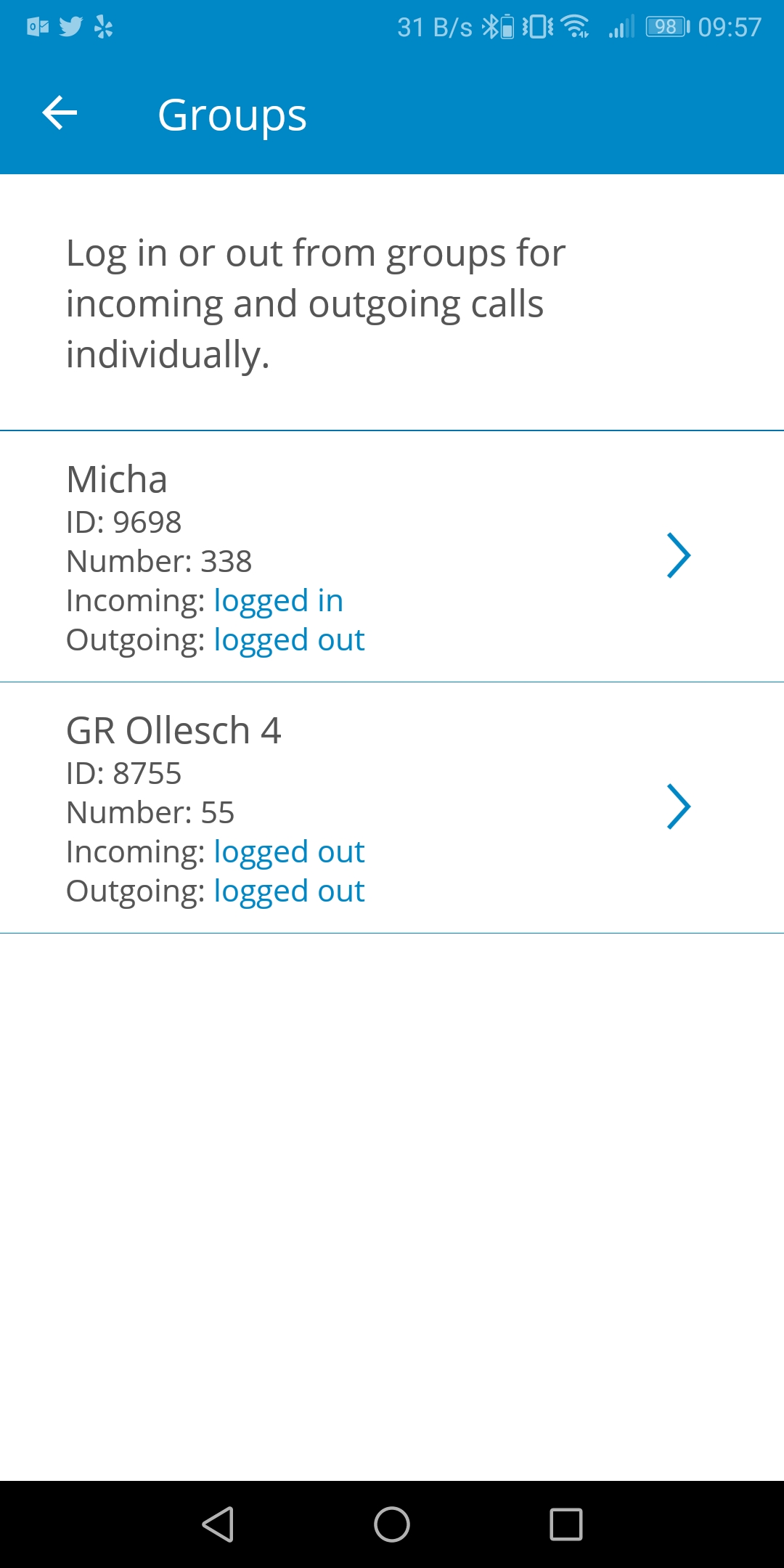 Flat UI design

Improved user experience
12
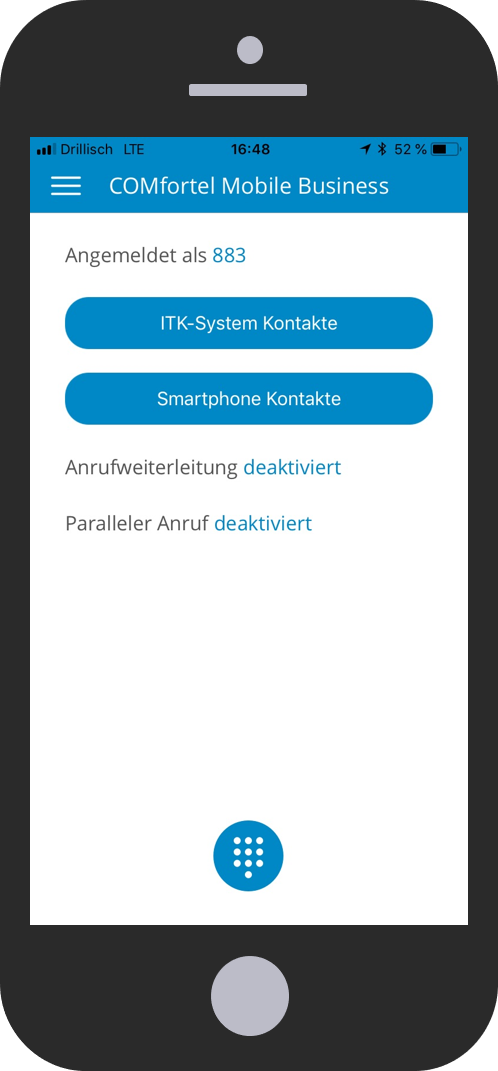 PBX Manager
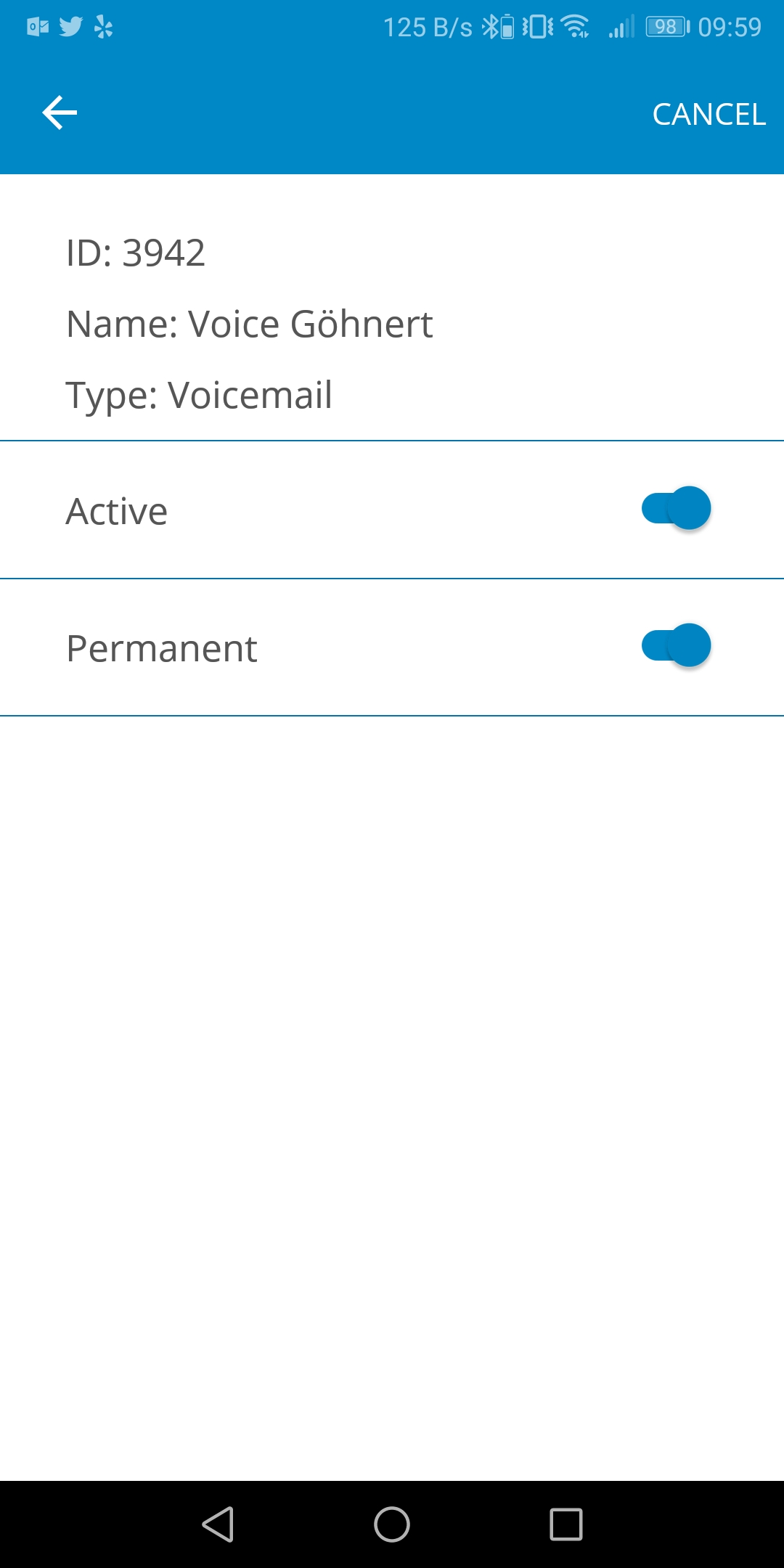 Flat UI design

Improved user experience
13
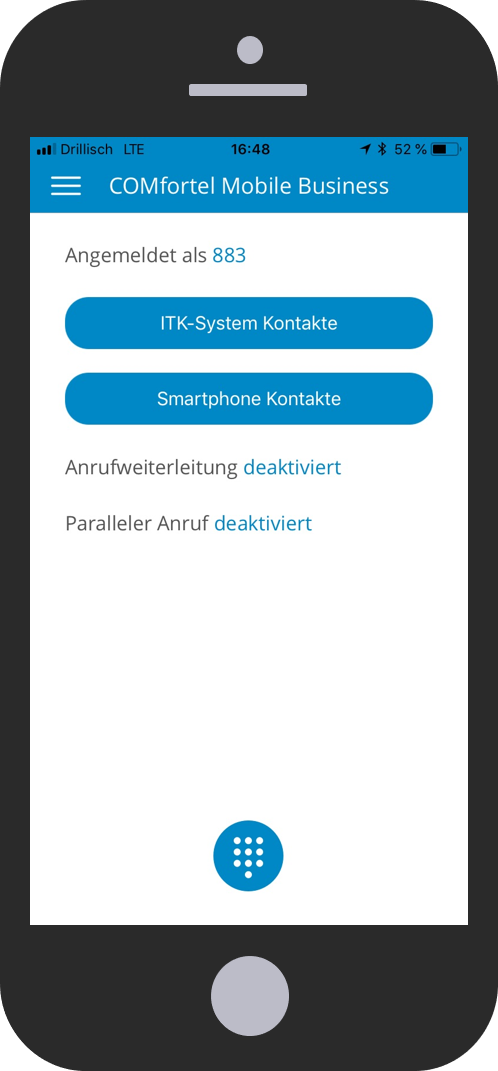 PBX Manager
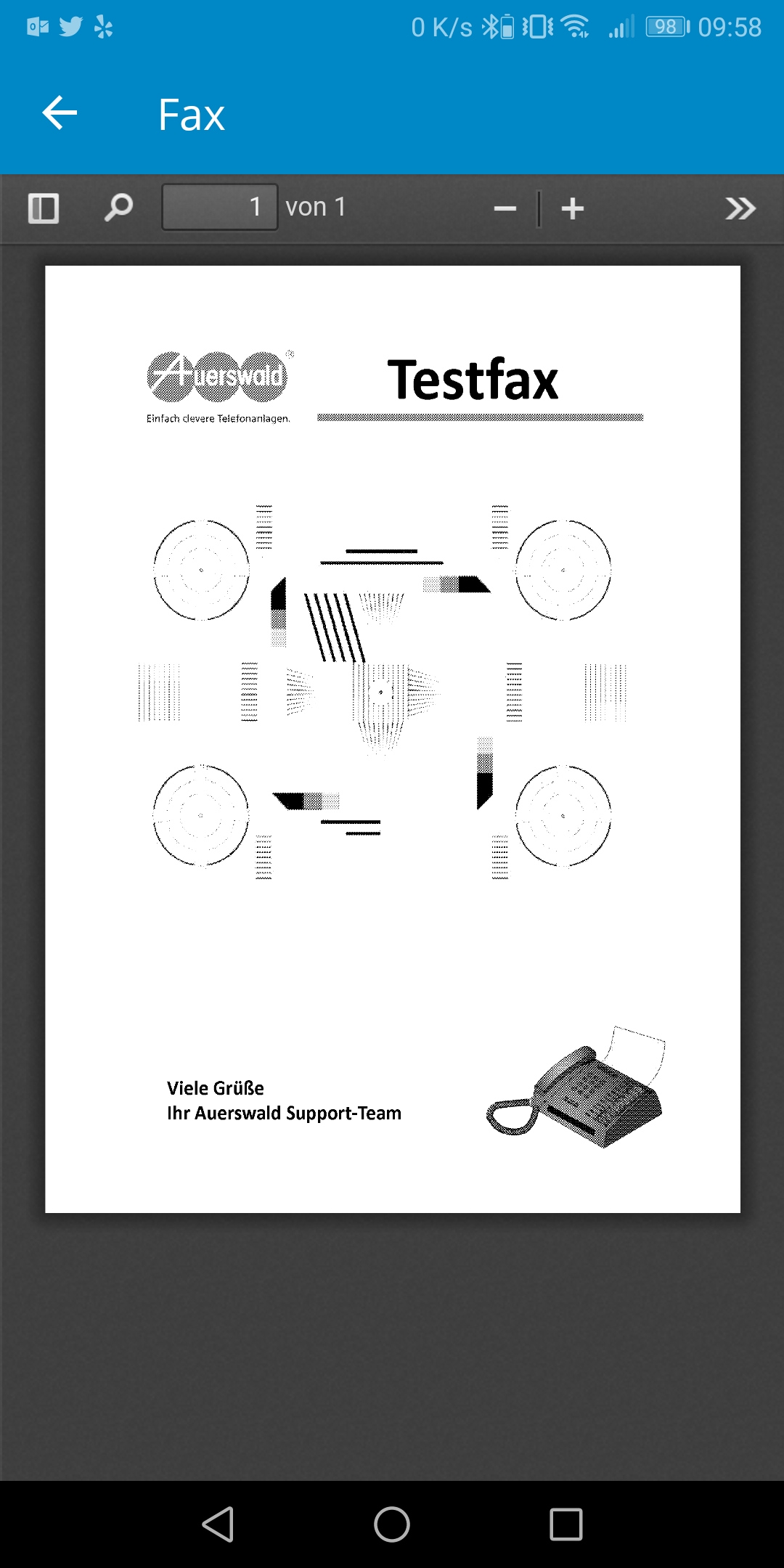 Flat UI design

Improved user experience
14
Feature Set
PBX Manager
Multi Accounting
VMF swichting
Caller list
Set call forwarding
Set Call waiting
Config your groups settings
Configuration switchover
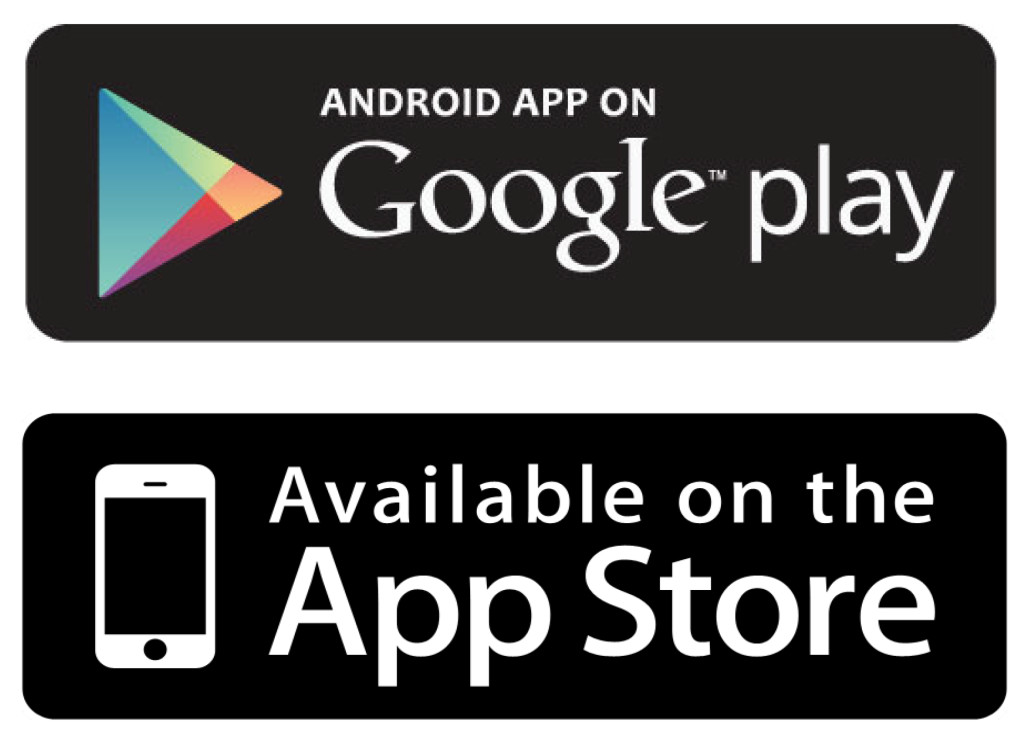 15
Thank you